Vocabulary!
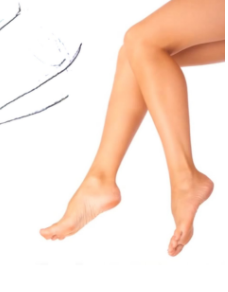 thigh
knee
shin
calf
ankle
toe
heel
arch
sole
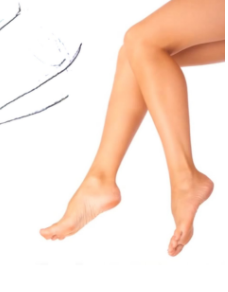 thigh
knee
shin
calf
ankle
toe
heel
arch
sole
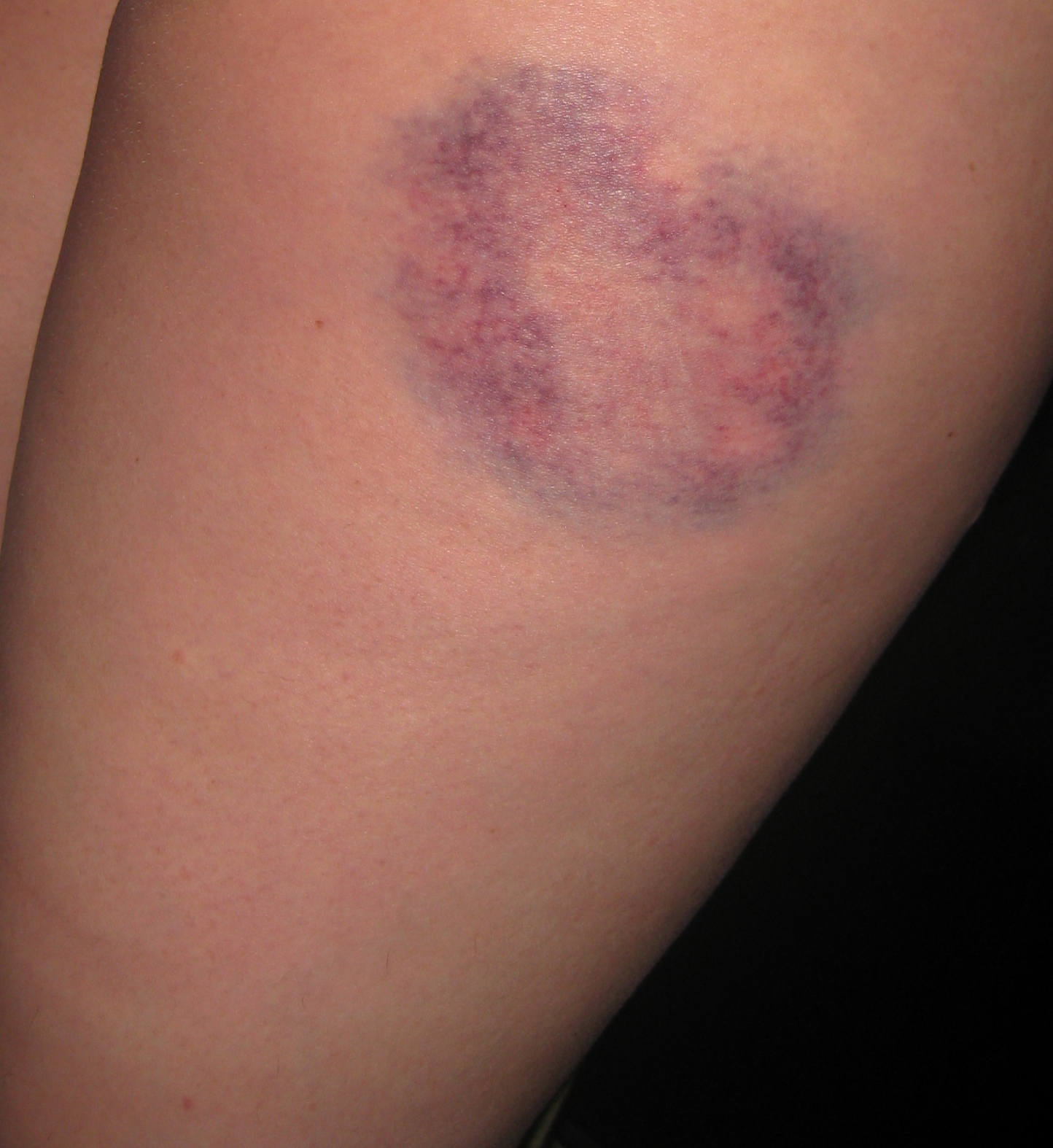 noun: a bruise 
verb: to bruise
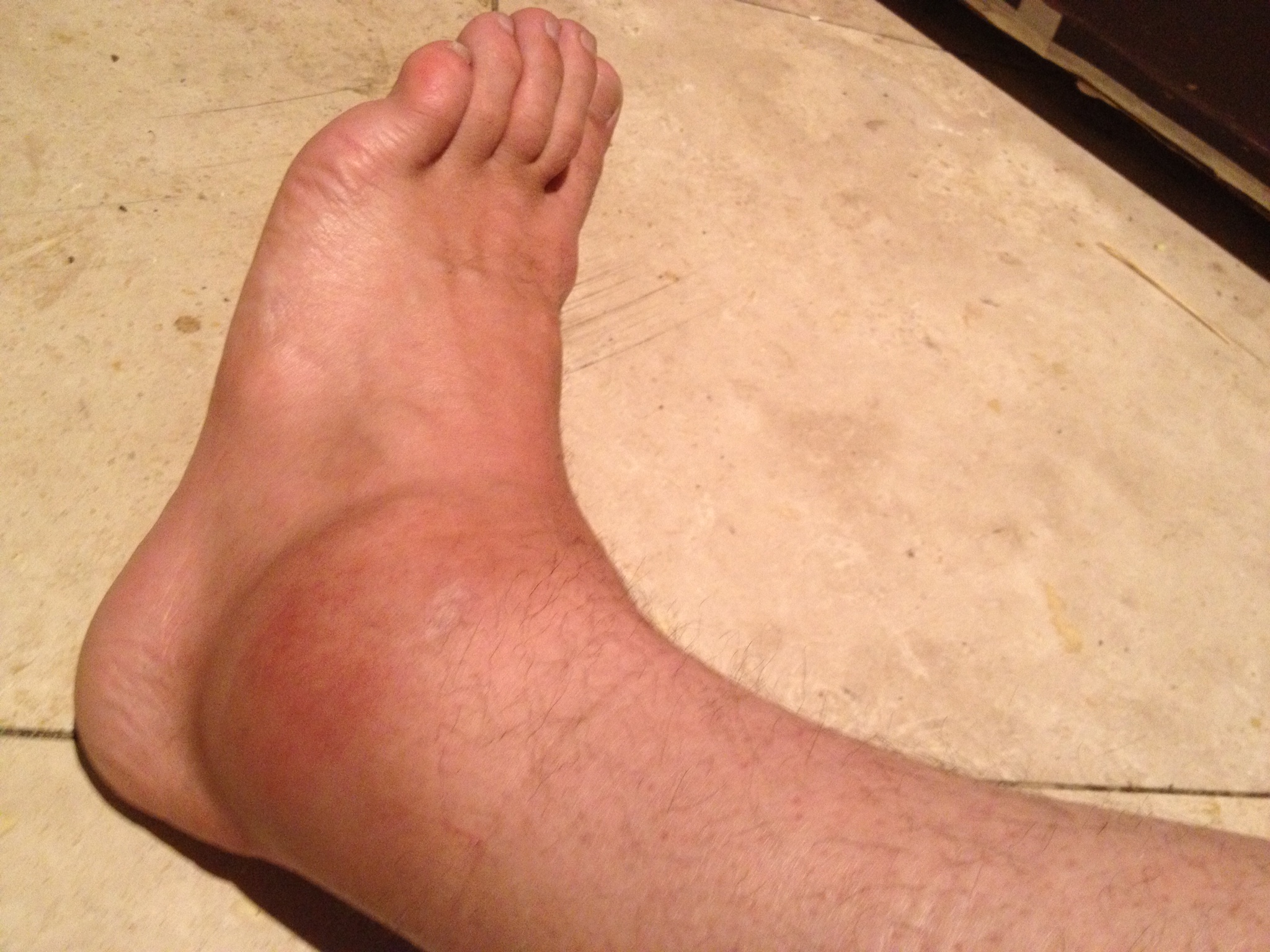 noun: a sprain 
verb: to sprain
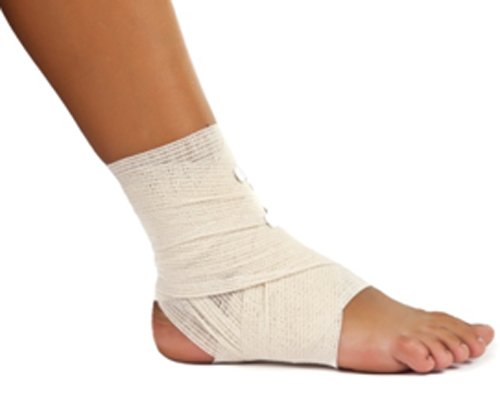 noun: a scratch 
verb: to scratch
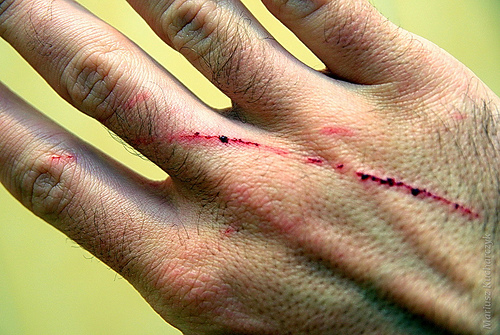 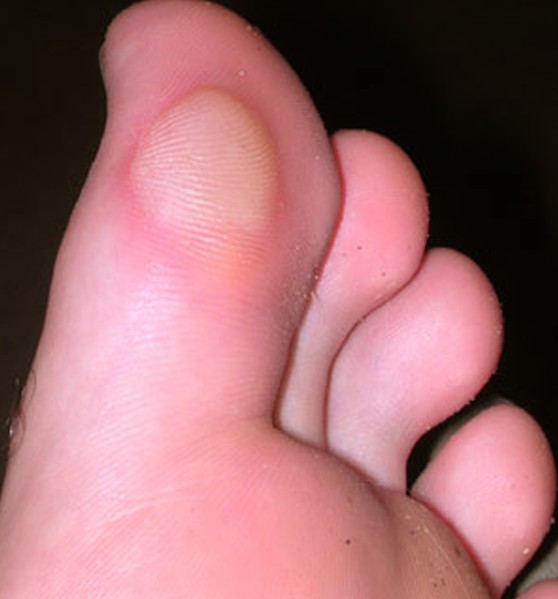 blister
to tear
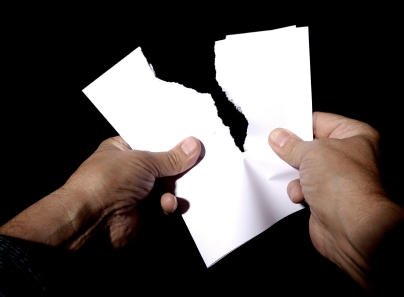 right?
left?
or
scratch
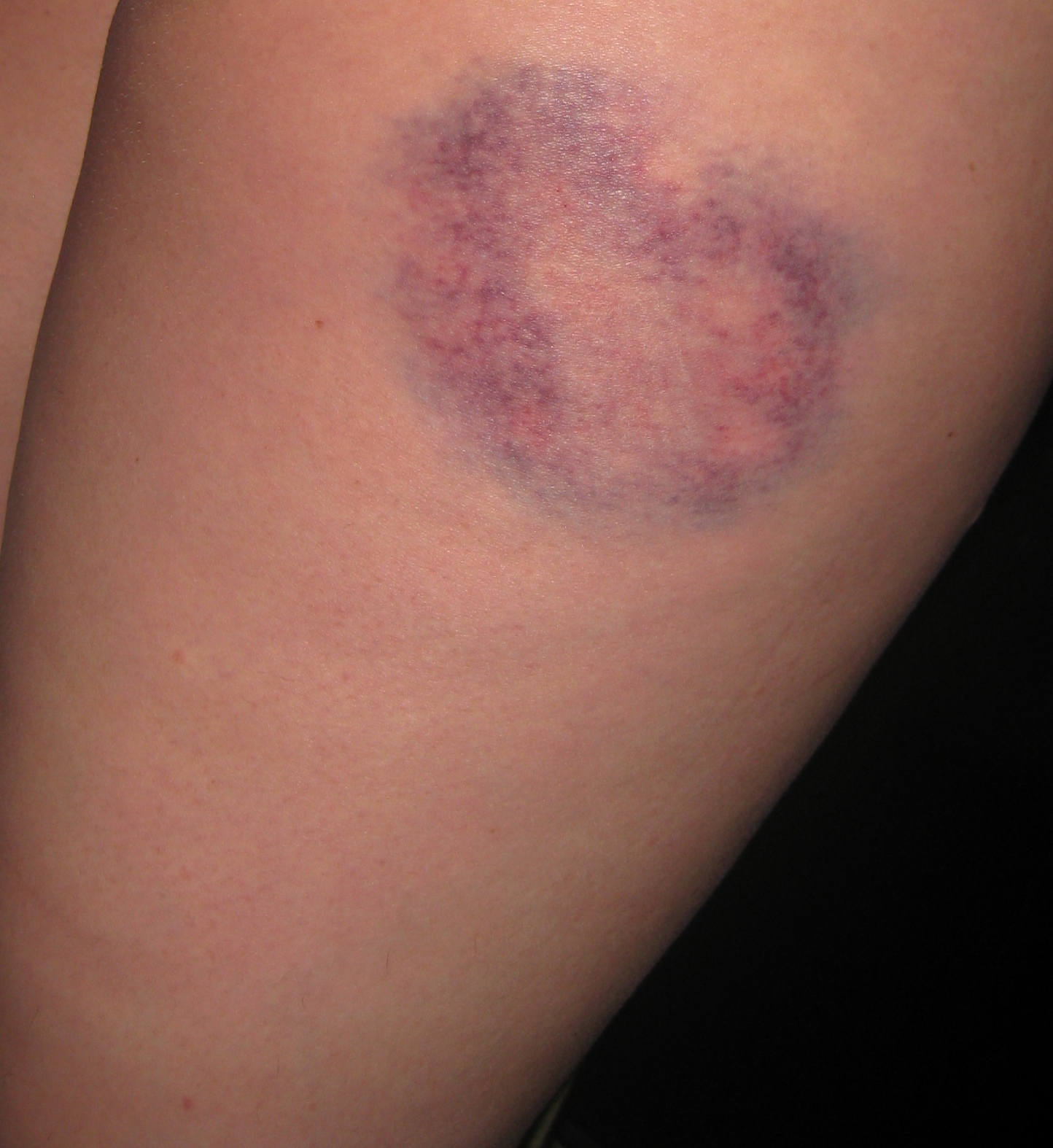 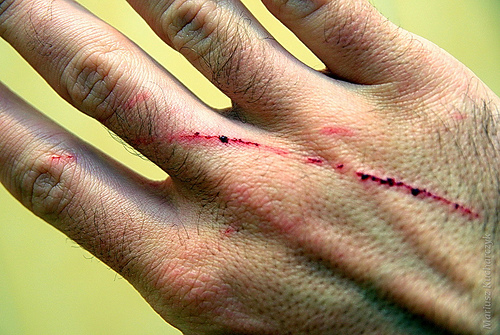 sprain
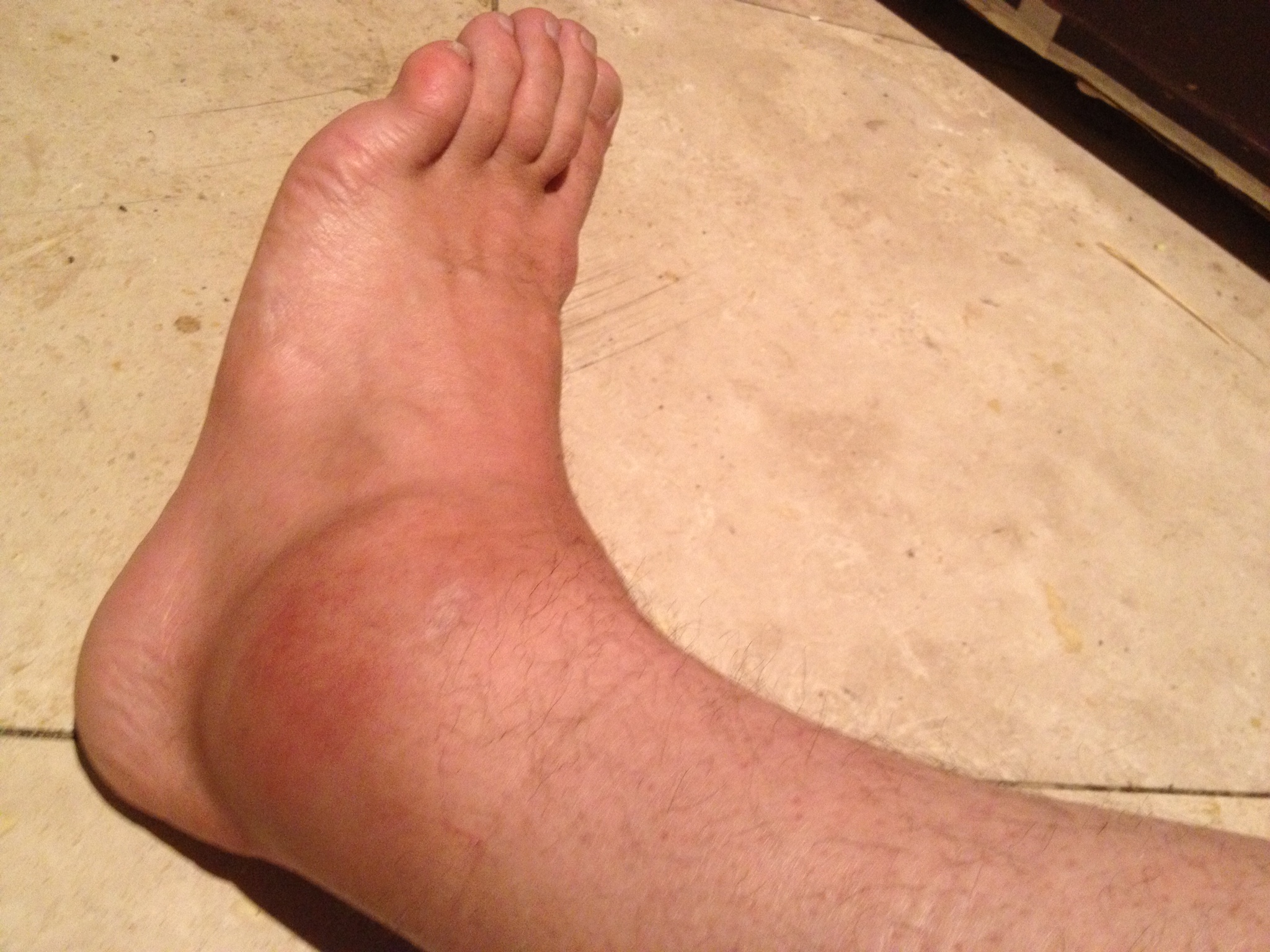 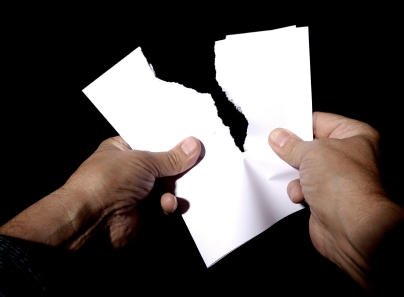 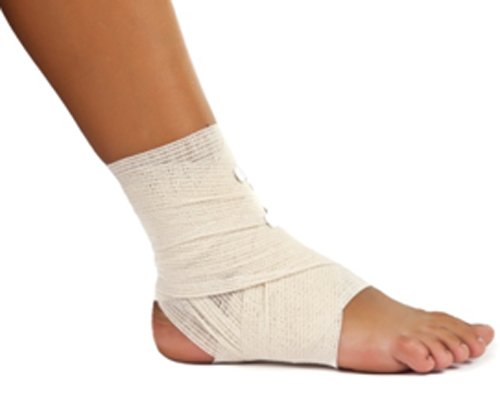 bruise
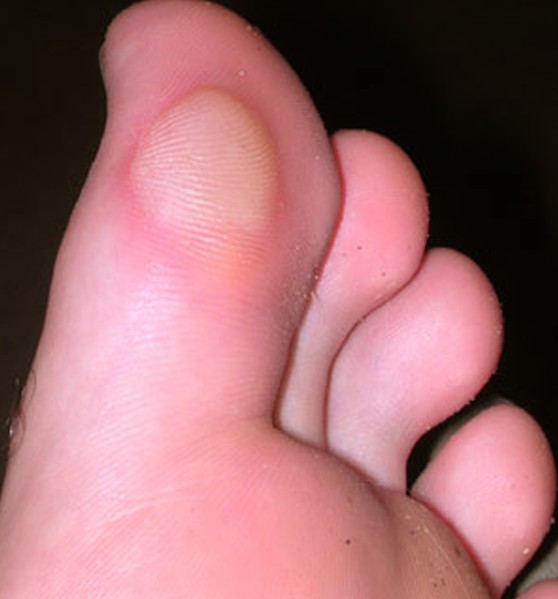 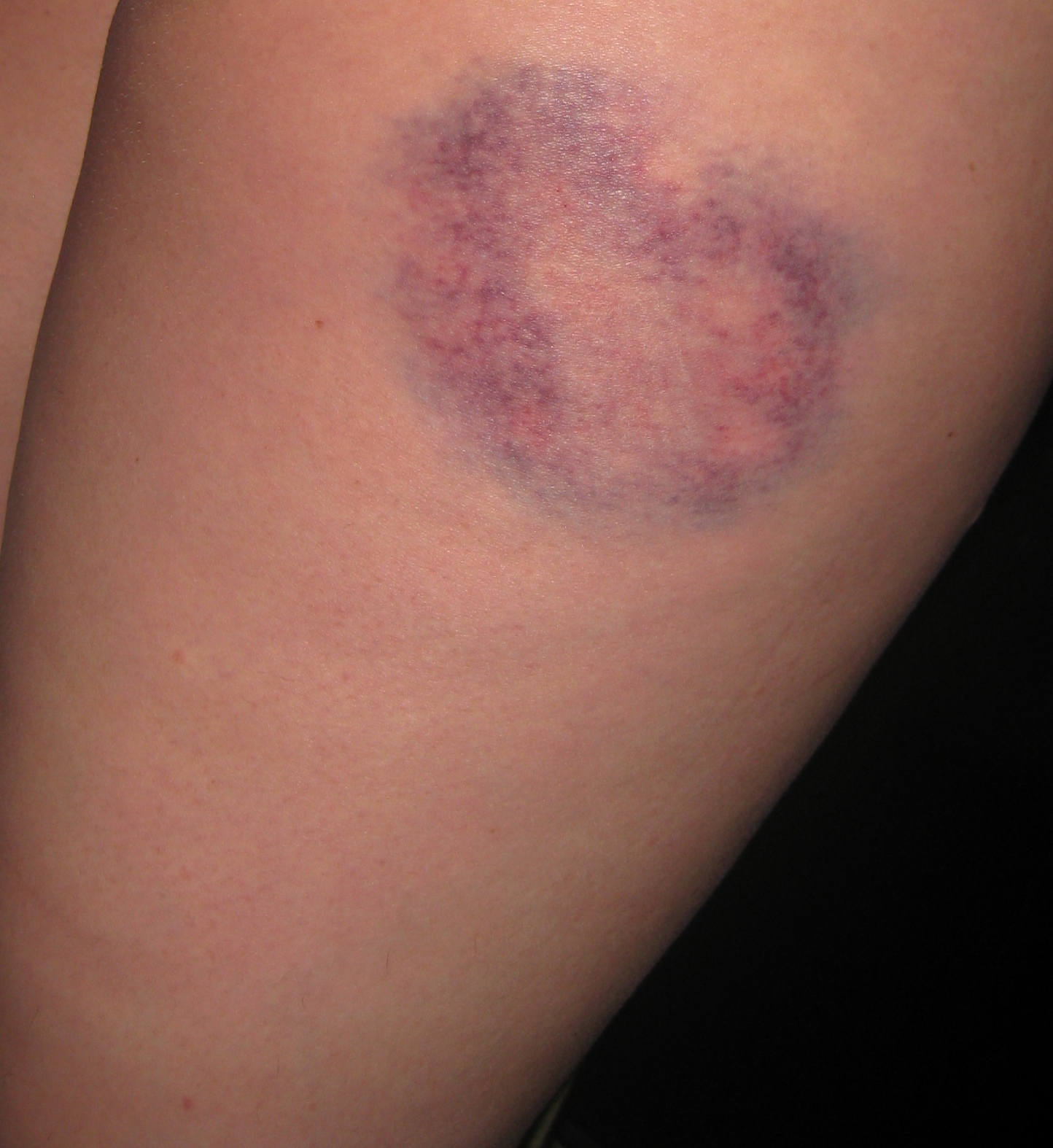 tear
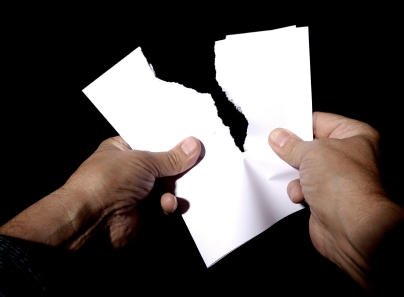 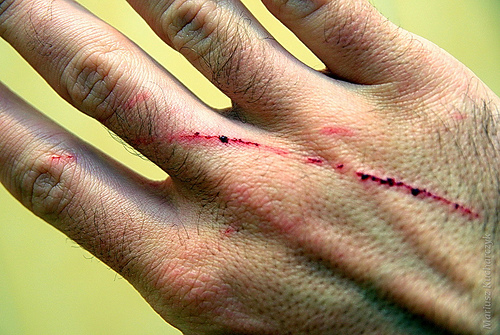 blister
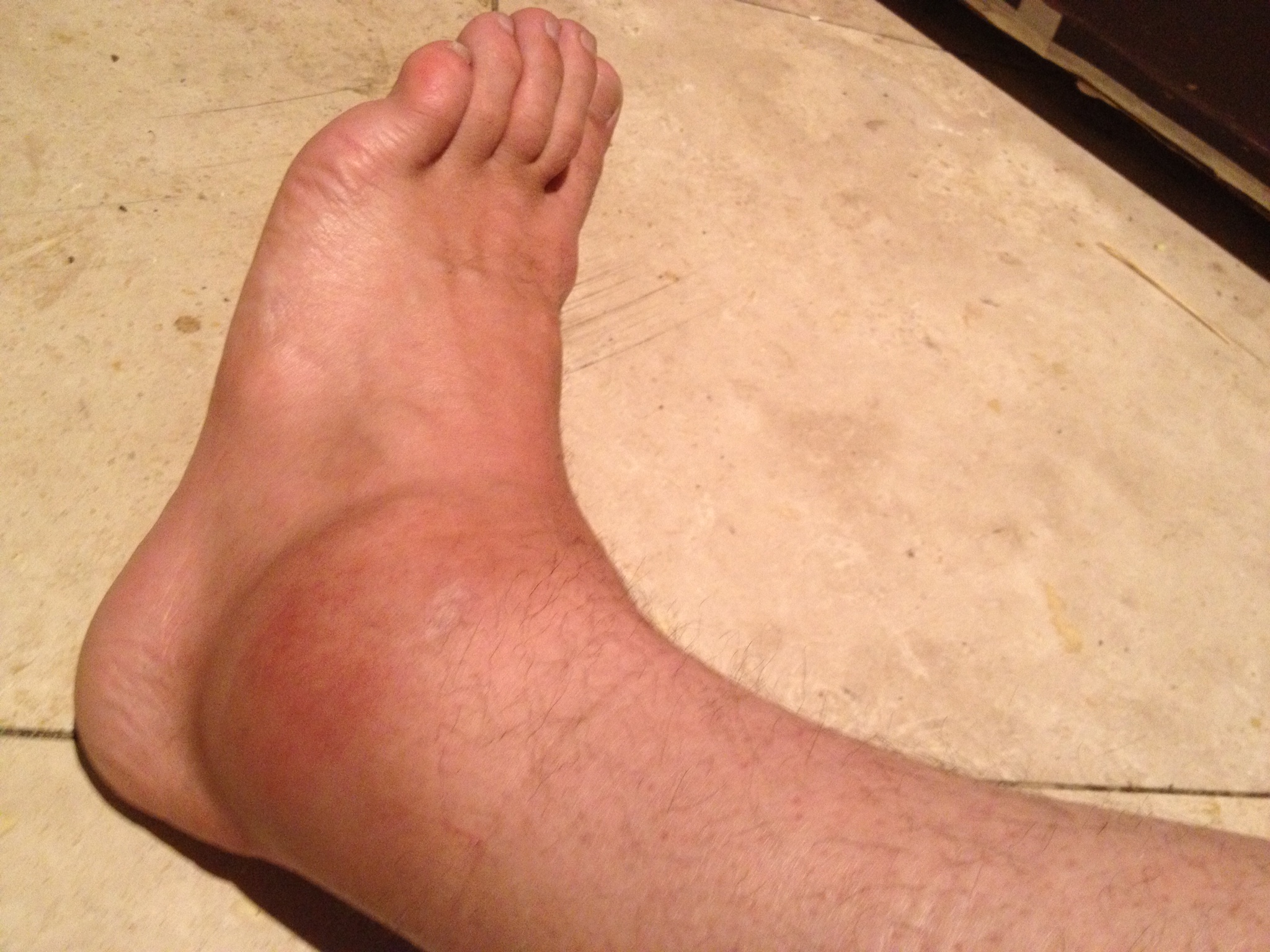 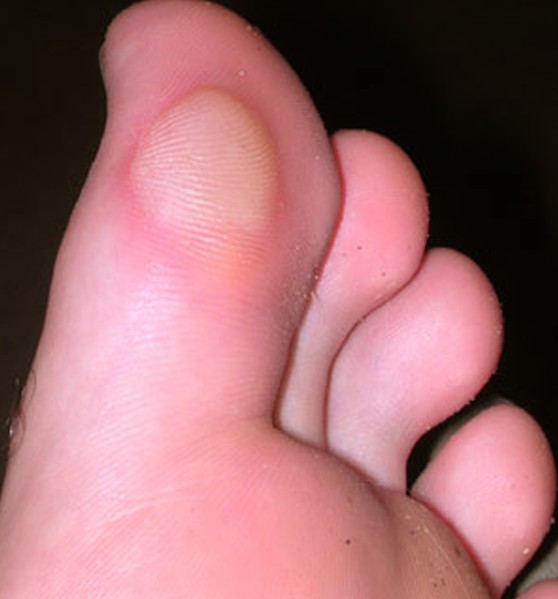 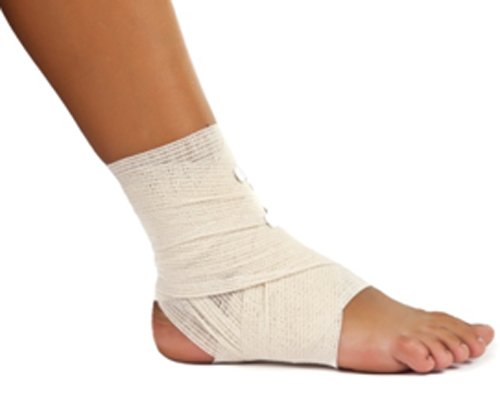 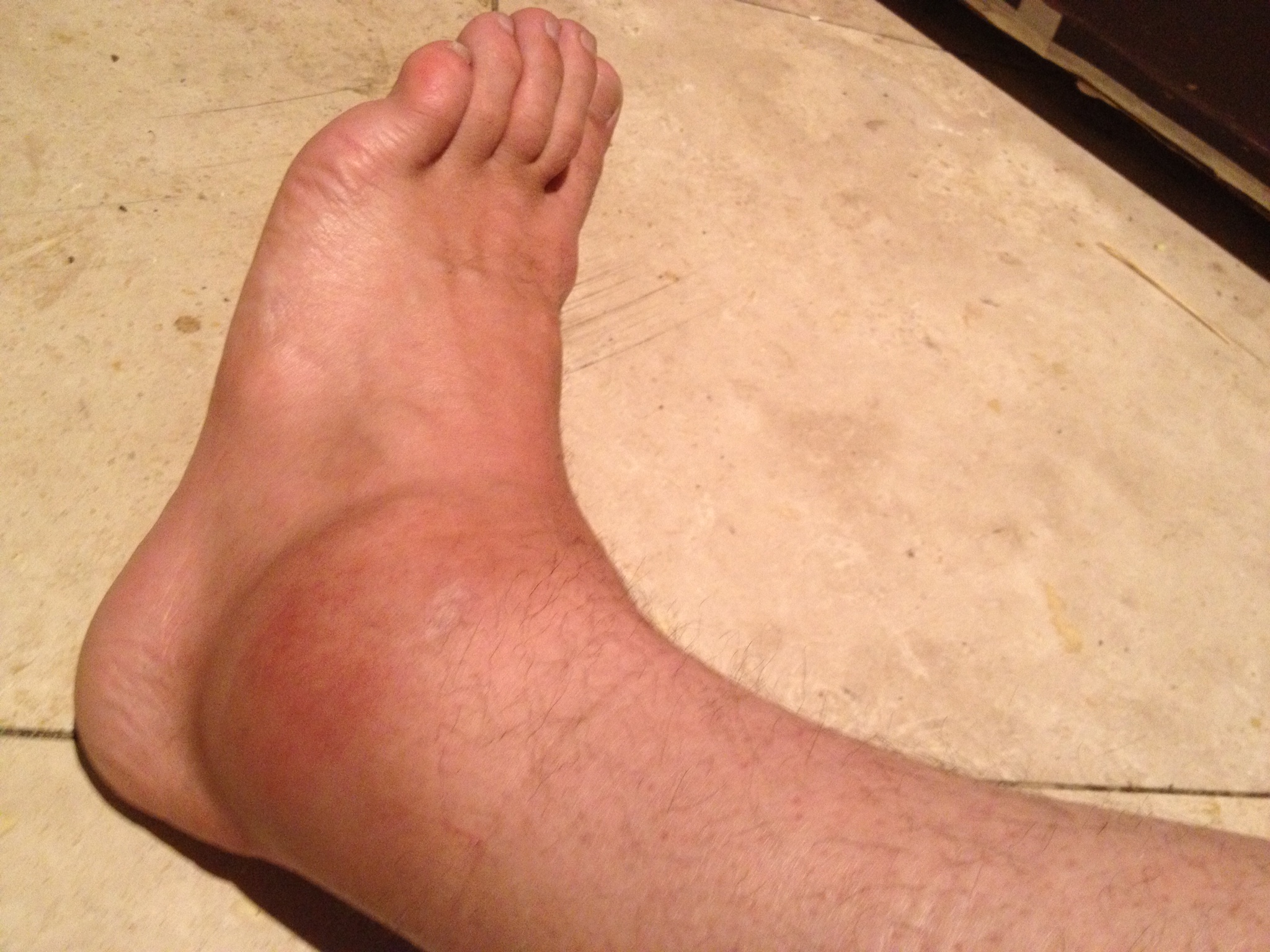 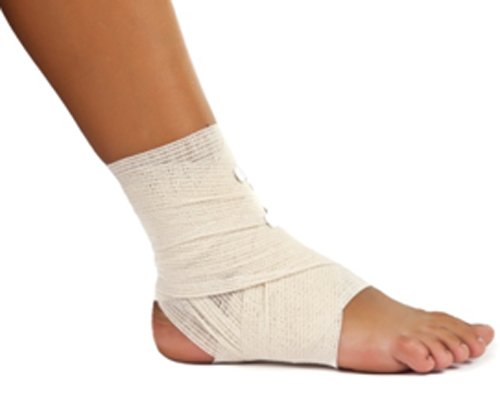 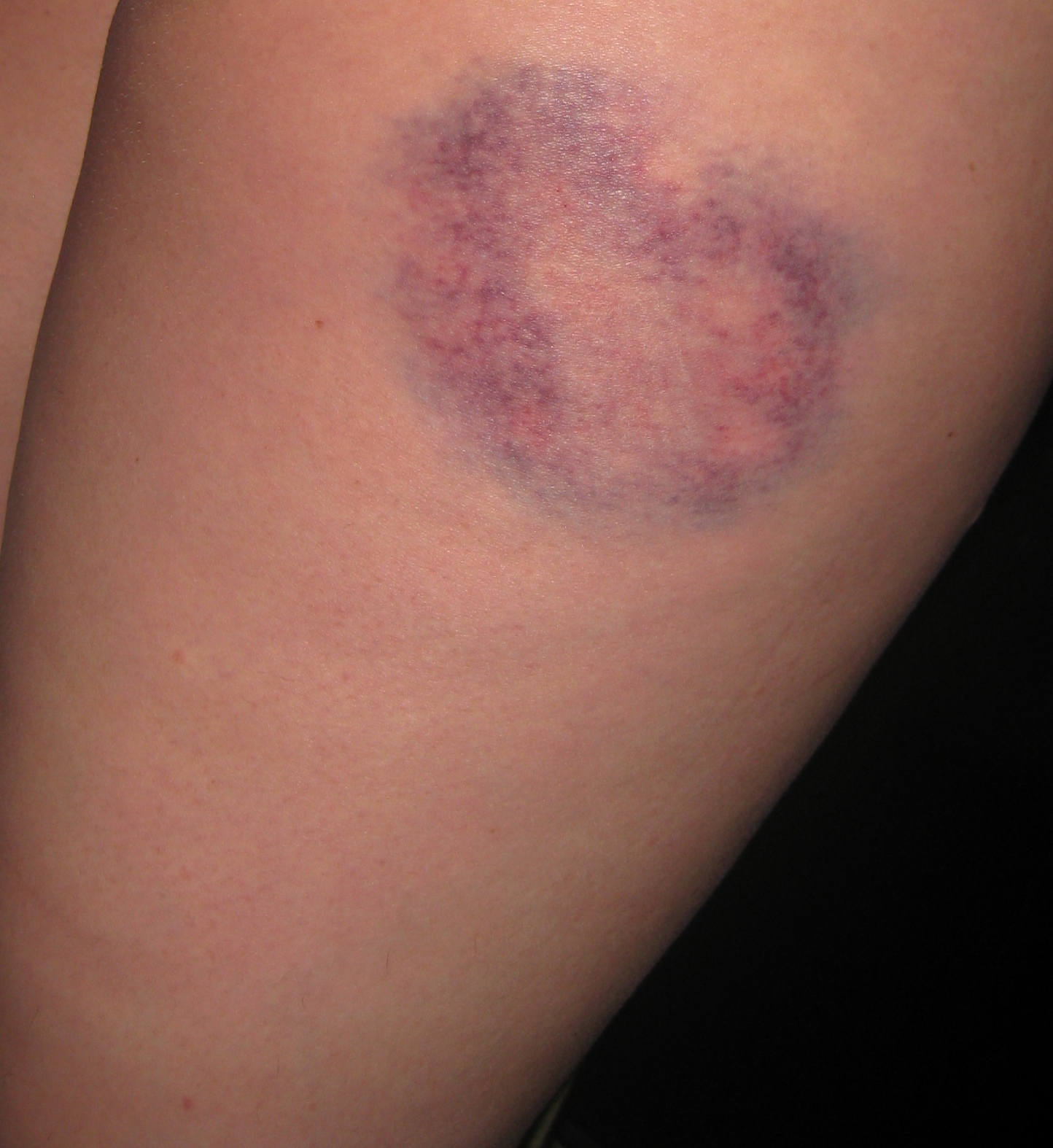 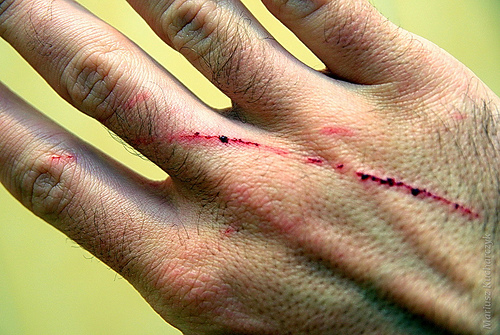 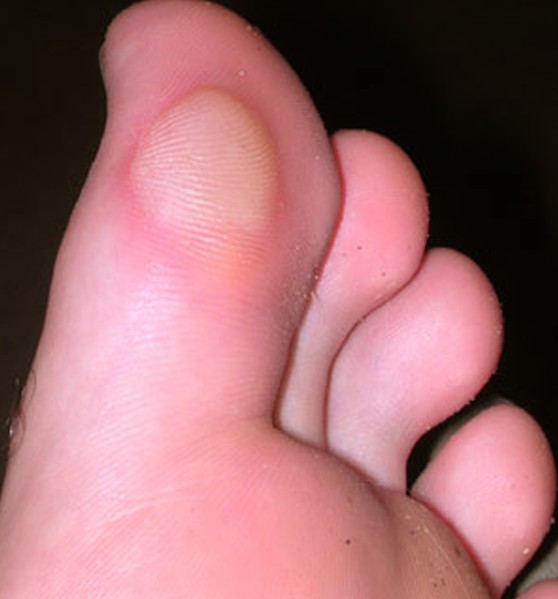 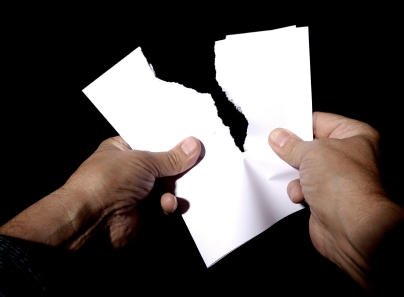 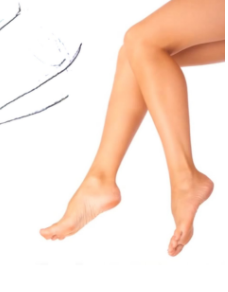 thigh
knee
shin
calf
ankle
toe
heel
arch
sole
Good Job!!
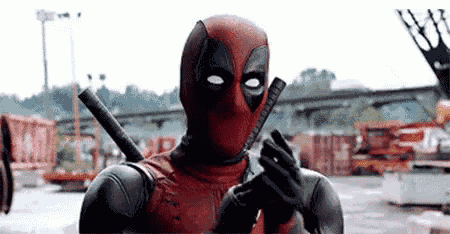